Figure 1. Workflow of BENviewer.
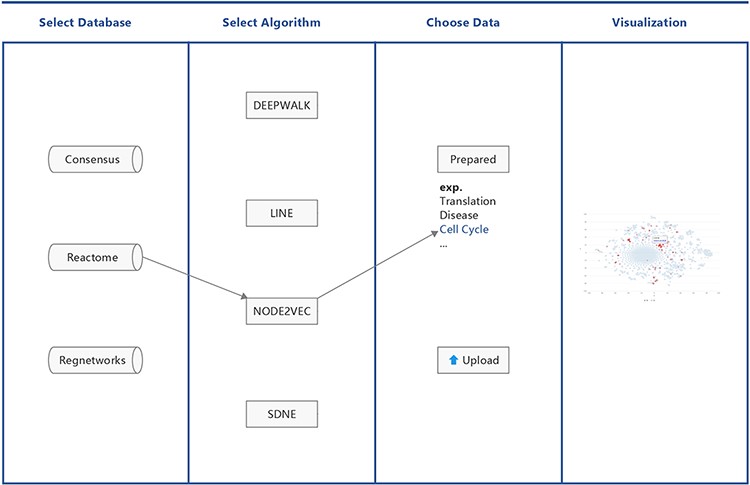 Database (Oxford), Volume 2021, , 2021, baab033, https://doi.org/10.1093/database/baab033
The content of this slide may be subject to copyright: please see the slide notes for details.
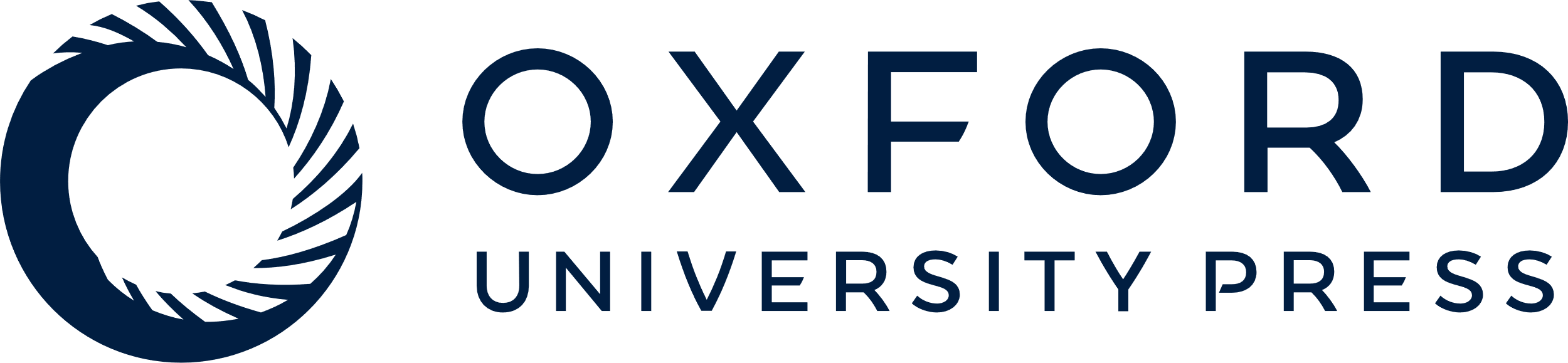 [Speaker Notes: Figure 1. Workflow of BENviewer.


Unless provided in the caption above, the following copyright applies to the content of this slide: © The Author(s) 2021. Published by Oxford University Press.This is an Open Access article distributed under the terms of the Creative Commons Attribution License (http://creativecommons.org/licenses/by/4.0/), which permits unrestricted reuse, distribution, and reproduction in any medium, provided the original work is properly cited.]
Figure 2. Operation process and related pages.
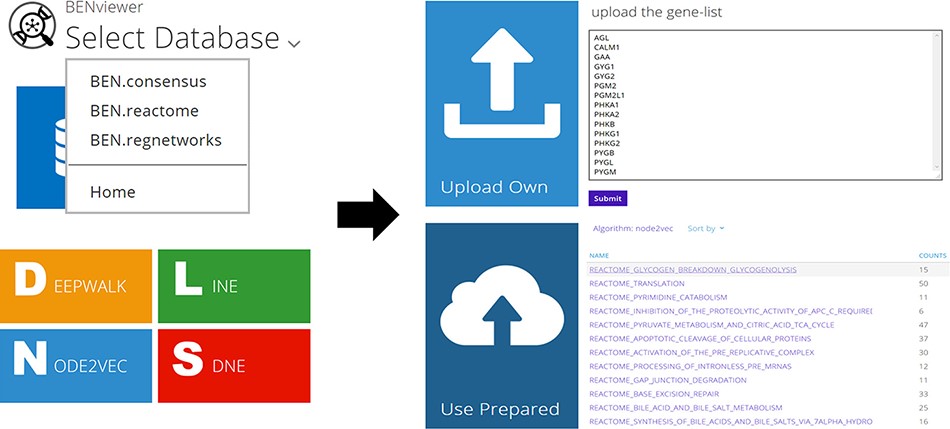 Database (Oxford), Volume 2021, , 2021, baab033, https://doi.org/10.1093/database/baab033
The content of this slide may be subject to copyright: please see the slide notes for details.
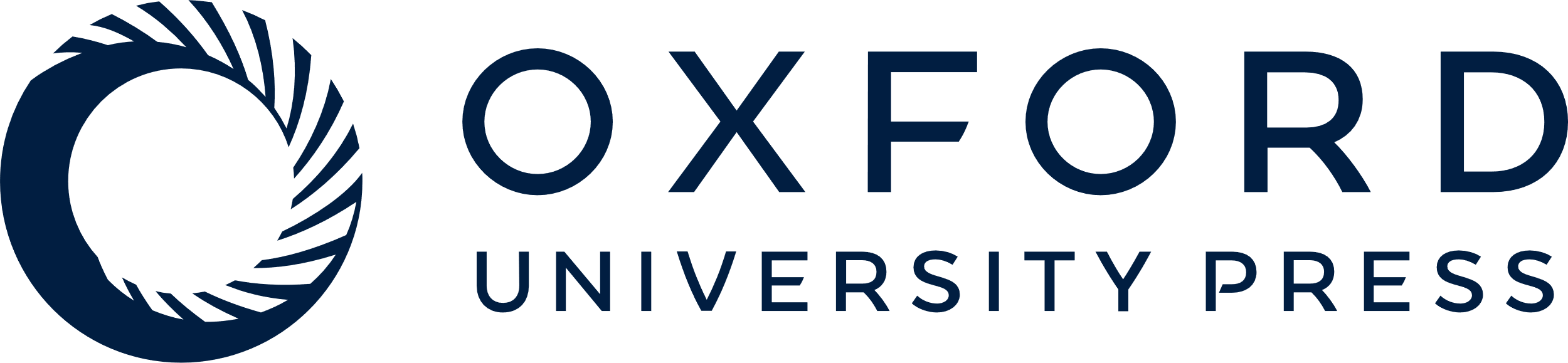 [Speaker Notes: Figure 2. Operation process and related pages.


Unless provided in the caption above, the following copyright applies to the content of this slide: © The Author(s) 2021. Published by Oxford University Press.This is an Open Access article distributed under the terms of the Creative Commons Attribution License (http://creativecommons.org/licenses/by/4.0/), which permits unrestricted reuse, distribution, and reproduction in any medium, provided the original work is properly cited.]
Figure 3. One approach using Linux commands to acquire the raw data.
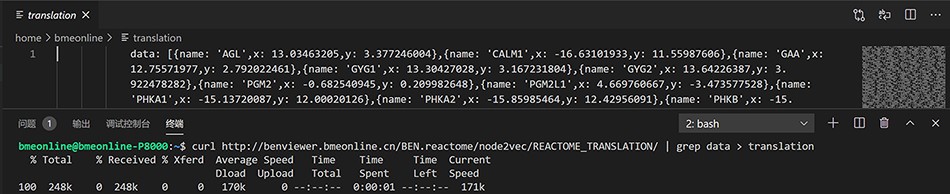 Database (Oxford), Volume 2021, , 2021, baab033, https://doi.org/10.1093/database/baab033
The content of this slide may be subject to copyright: please see the slide notes for details.
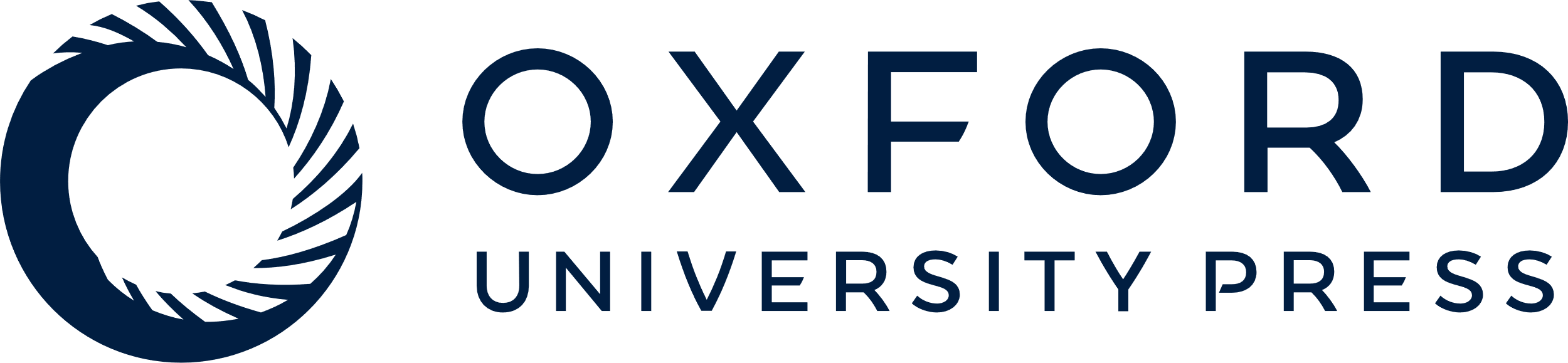 [Speaker Notes: Figure 3. One approach using Linux commands to acquire the raw data.


Unless provided in the caption above, the following copyright applies to the content of this slide: © The Author(s) 2021. Published by Oxford University Press.This is an Open Access article distributed under the terms of the Creative Commons Attribution License (http://creativecommons.org/licenses/by/4.0/), which permits unrestricted reuse, distribution, and reproduction in any medium, provided the original work is properly cited.]
Figure 4. Visualization results of several pathways. Axis is hidden for more intuitive demonstration.
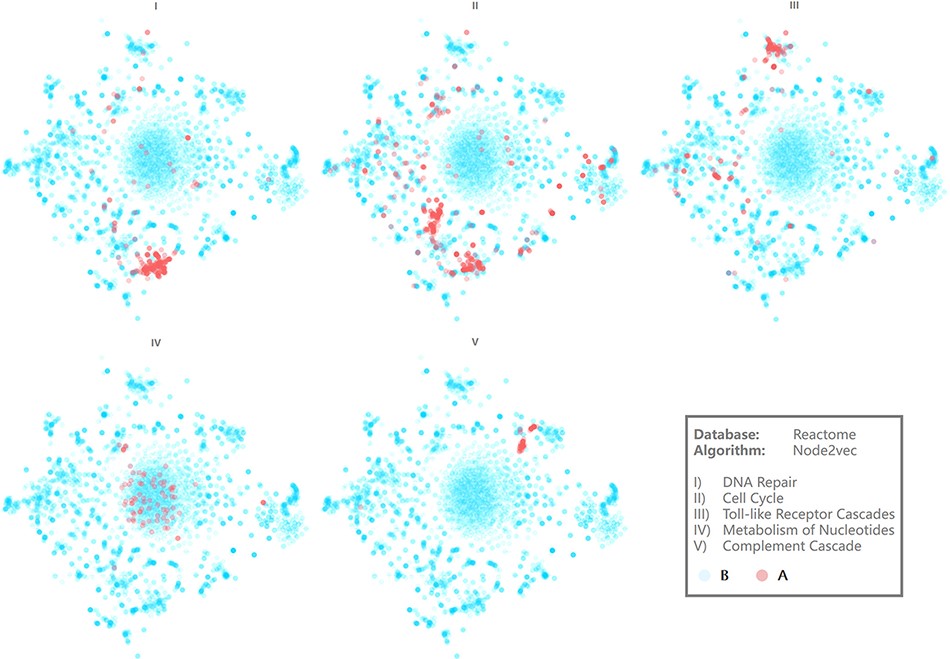 Database (Oxford), Volume 2021, , 2021, baab033, https://doi.org/10.1093/database/baab033
The content of this slide may be subject to copyright: please see the slide notes for details.
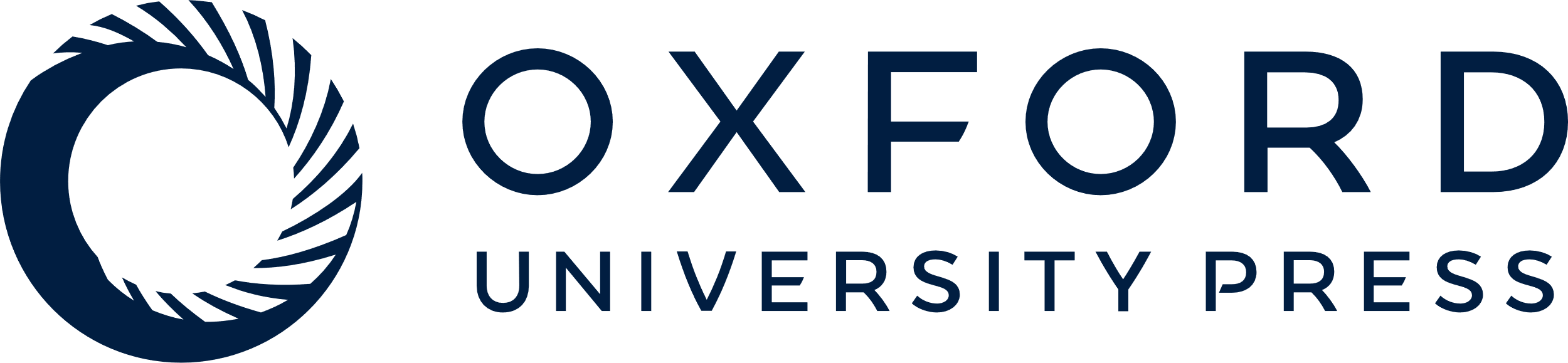 [Speaker Notes: Figure 4. Visualization results of several pathways. Axis is hidden for more intuitive demonstration.


Unless provided in the caption above, the following copyright applies to the content of this slide: © The Author(s) 2021. Published by Oxford University Press.This is an Open Access article distributed under the terms of the Creative Commons Attribution License (http://creativecommons.org/licenses/by/4.0/), which permits unrestricted reuse, distribution, and reproduction in any medium, provided the original work is properly cited.]
Figure 5. Visualization example of self-uploading data.
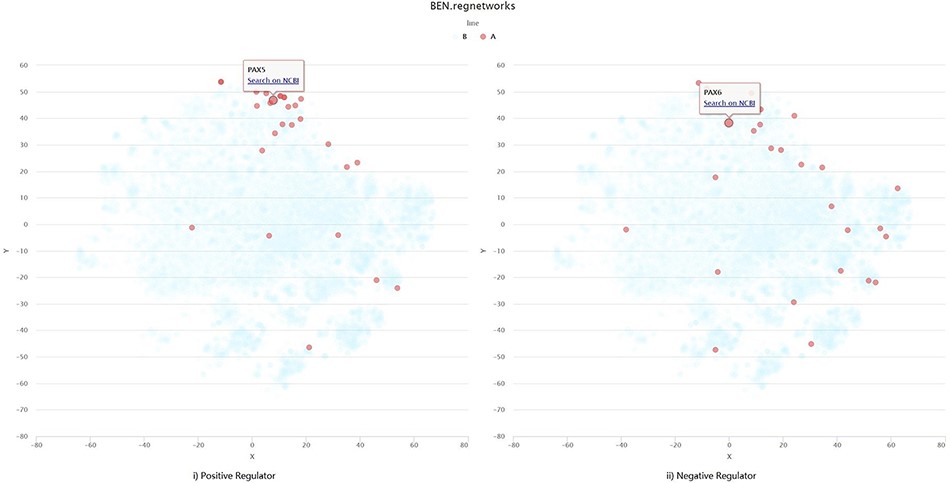 Database (Oxford), Volume 2021, , 2021, baab033, https://doi.org/10.1093/database/baab033
The content of this slide may be subject to copyright: please see the slide notes for details.
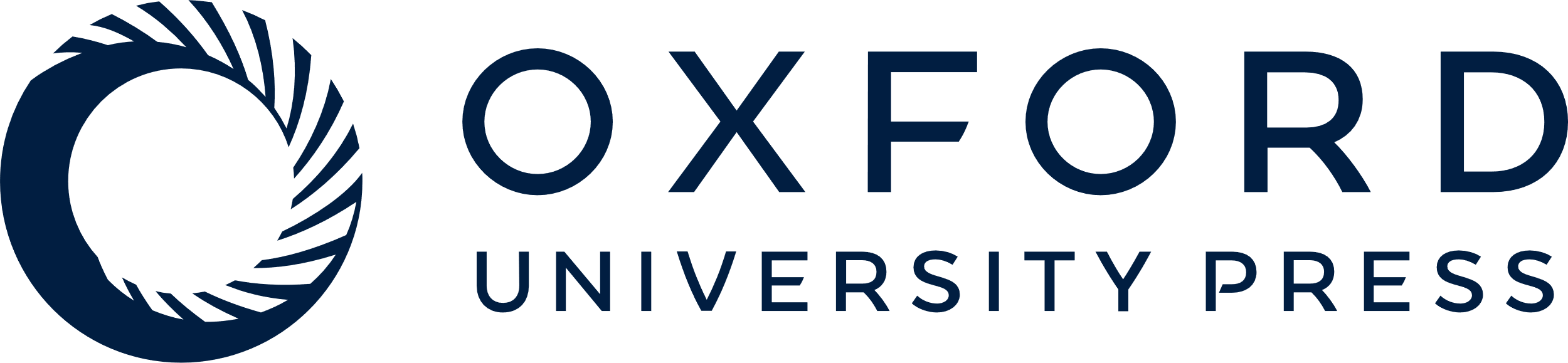 [Speaker Notes: Figure 5. Visualization example of self-uploading data.


Unless provided in the caption above, the following copyright applies to the content of this slide: © The Author(s) 2021. Published by Oxford University Press.This is an Open Access article distributed under the terms of the Creative Commons Attribution License (http://creativecommons.org/licenses/by/4.0/), which permits unrestricted reuse, distribution, and reproduction in any medium, provided the original work is properly cited.]